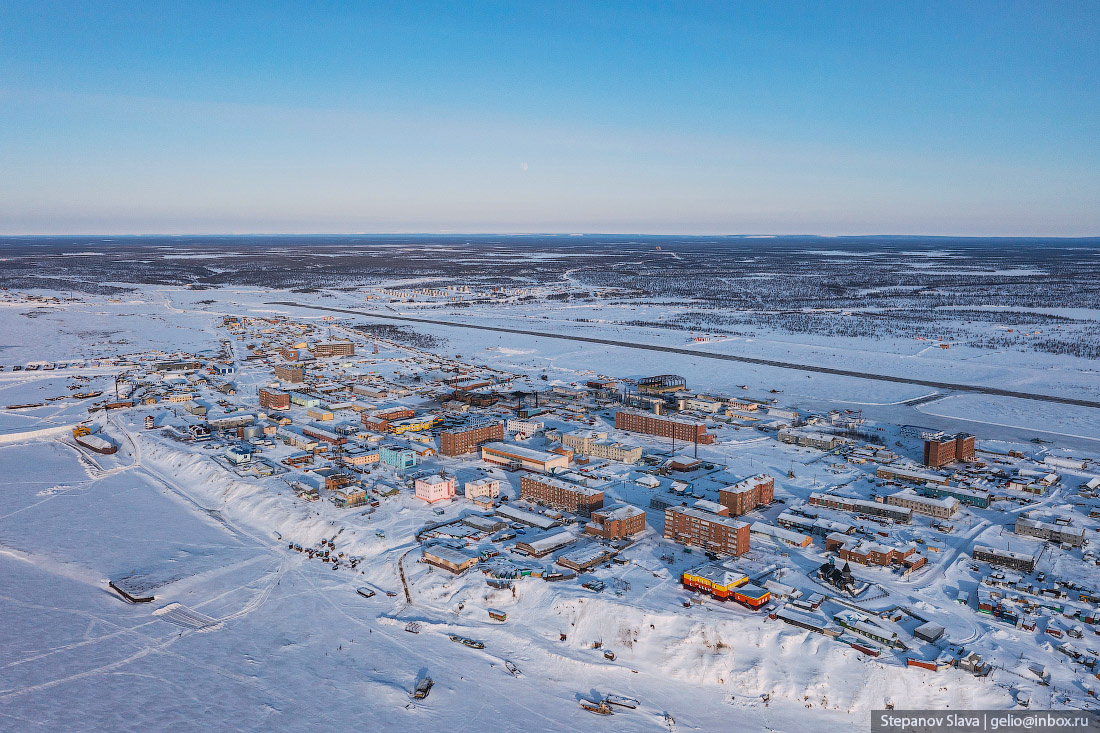 Исполнение бюджета
2023 год
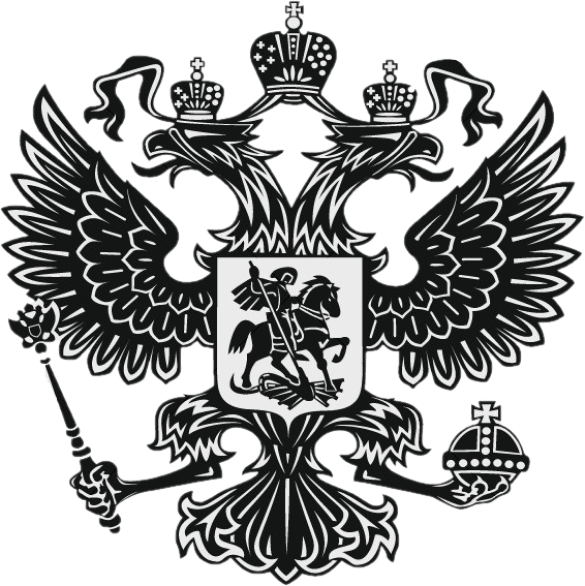 Финансовый отдел Администрации
сельского поселения Хатанга
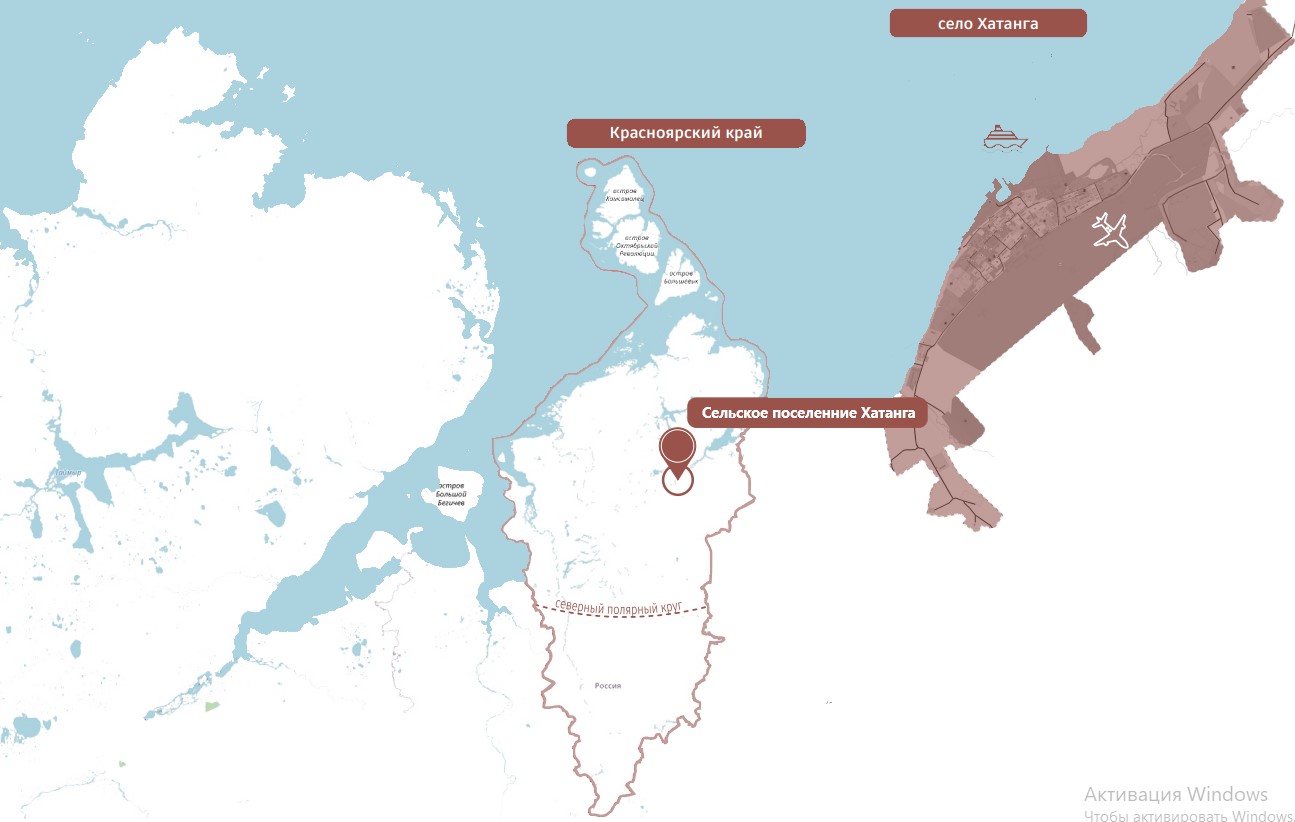 Субъект РФ: Красноярский край
Район: Таймырский Долгано-Ненецкий
Административный центр: с. Хатанга
Дата образования: с. Хатанга образовано в 1626 году.
Хатангский район образован 10 февраля 1927 года. 
С 01.01.2006 года район получил статус
МО «Сельское поселение Хатанга»
Включает: 9 населенных пунктов
с. Хатанга
п. Сындасско
п. Новорыбная
п. Хета
п. Катырык
п. Кресты
п. Новая
п. Попигай
п. Жданиха
Плотность населения: 0,01 чел/км2
Площадь: 336,4 тыс. км2
(38,2% территории района)
Часовой пояс:  МСК +4
Этническая Карта
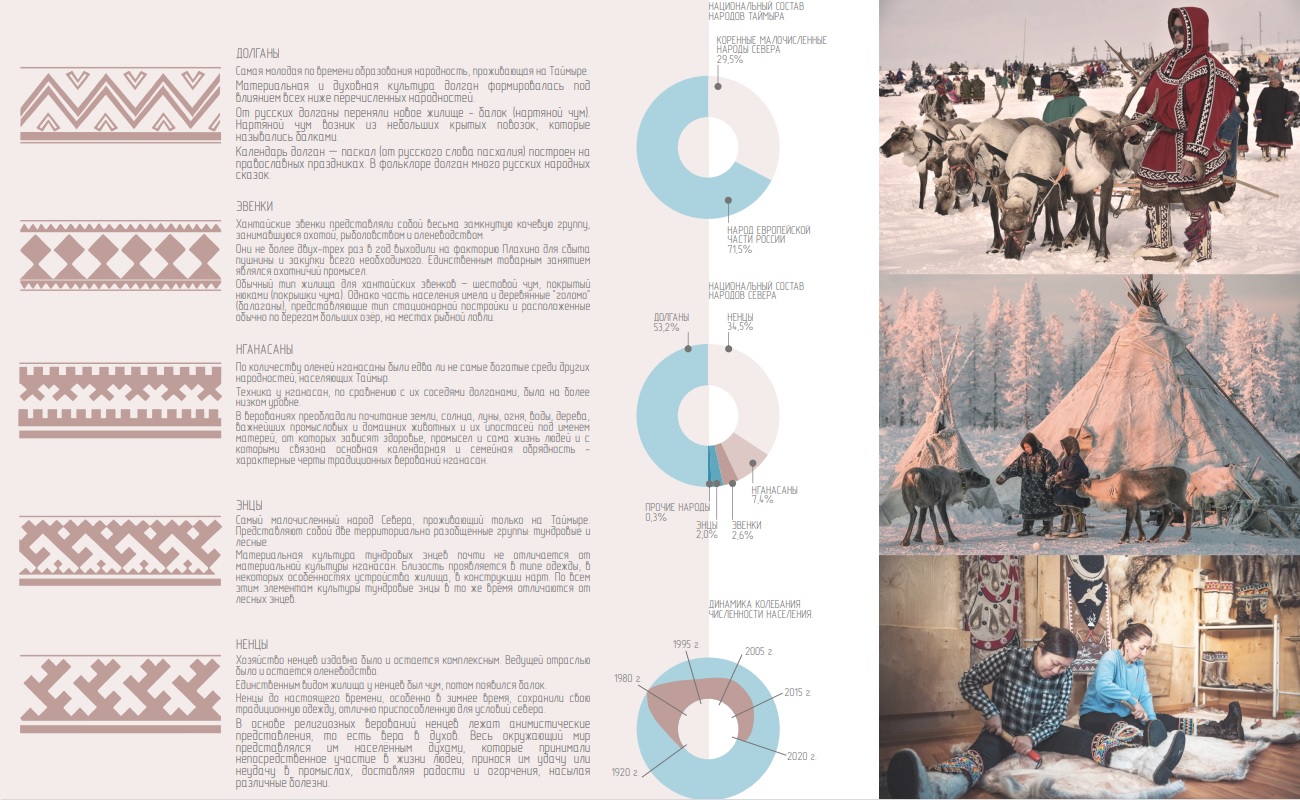 Учреждения состоящие 
на бюджете поселения
1.
5.
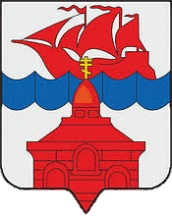 Финансовый отдел администрации 
сельского поселения Хатанга
Хатангский сельский Совет депутатов
2.
6.
Администрация сельского поселения Хатанга
Муниципальное казенное учреждение дополнительного образования 
«Детская школа искусств» 
сельского поселения Хатанга
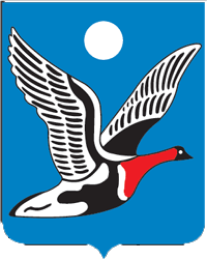 3.
Муниципальное казенное учреждение «Центр по обеспечению деятельности муниципальных учреждений сельского поселения Хатанга»
7.
Отдел культуры, молодежной политики и спорта администрации сельского 
поселения Хатанга
4.
8.
Отдел по управлению муниципальным имуществом администрации сельского поселения Хатанга
Муниципальное бюджетное учреждение культуры «Хатангский культурно-досуговый комплекс»
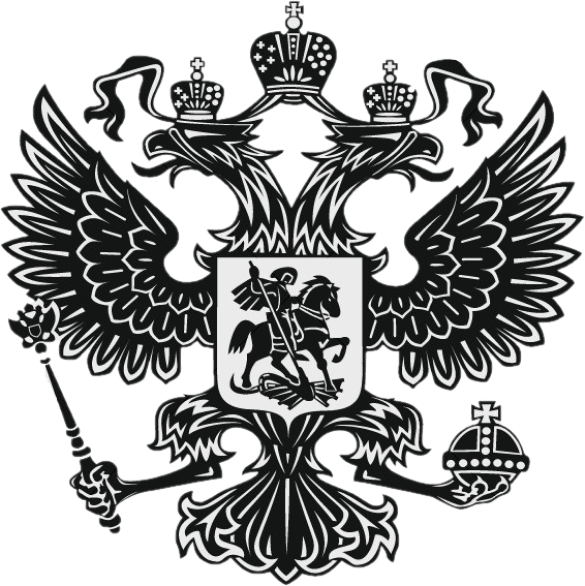 Бюджет сельского поселения Хатанга
на 2023 год
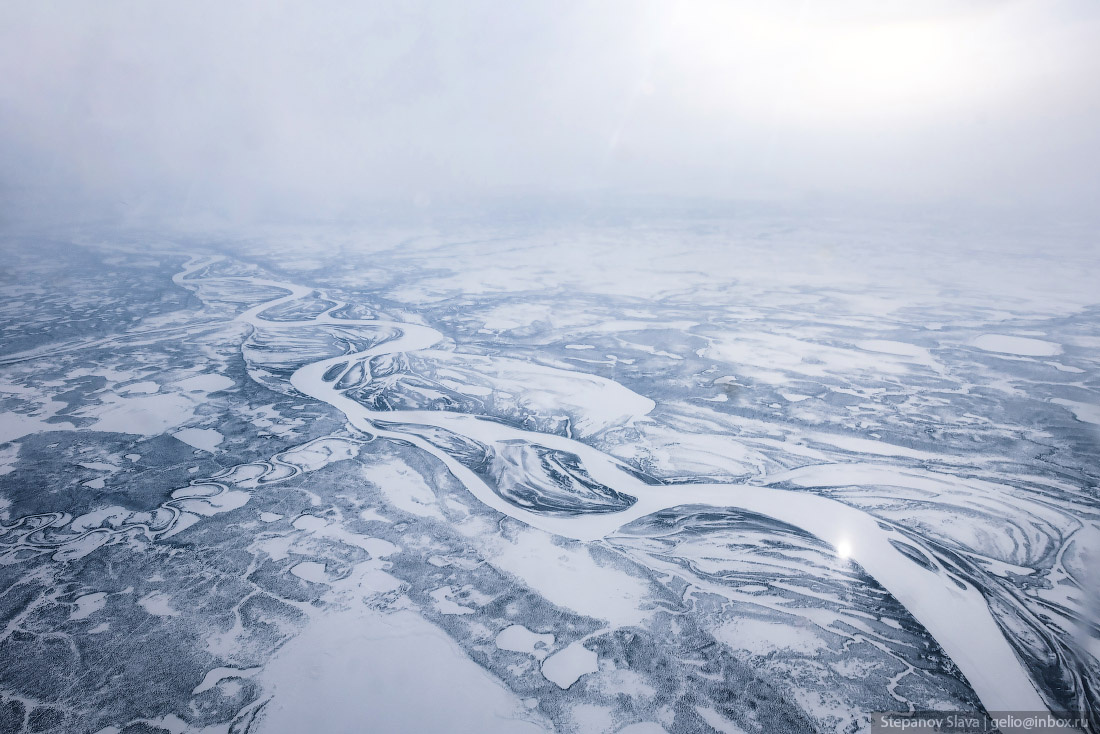 Исполнение доходов и 
расходов бюджета поселения 
за 2023 год
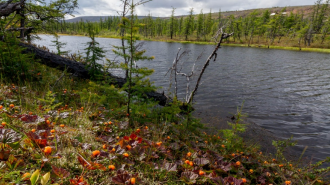 Исполнение доходов  
бюджета поселения 
за 2023 год
13 646 132,54
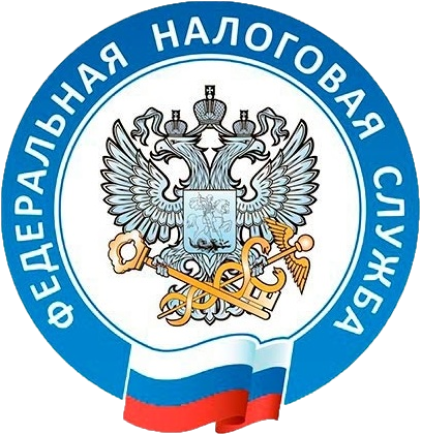 Налоговые доходы
Неналоговые доходы
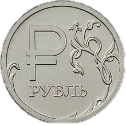 29 424 291,69
Безвозмездные поступления
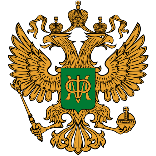 748 182 743,88
705 112 319,65
Исполнение налоговых и 
неналоговых доходов  
за 2023 год
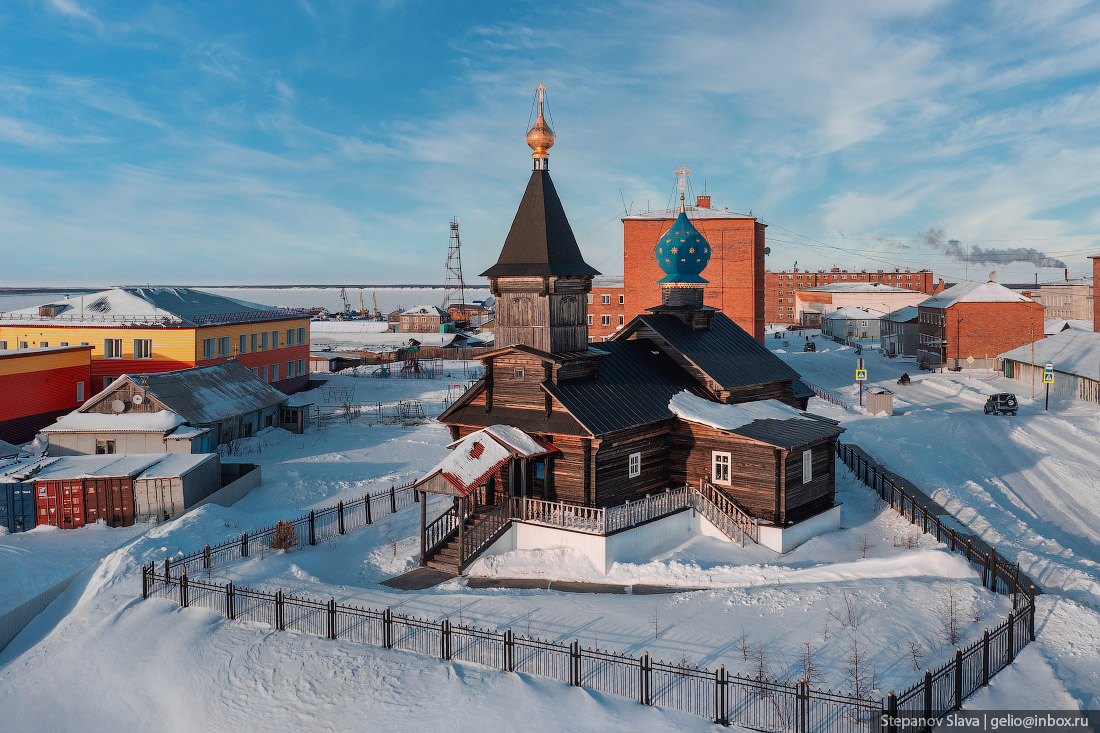 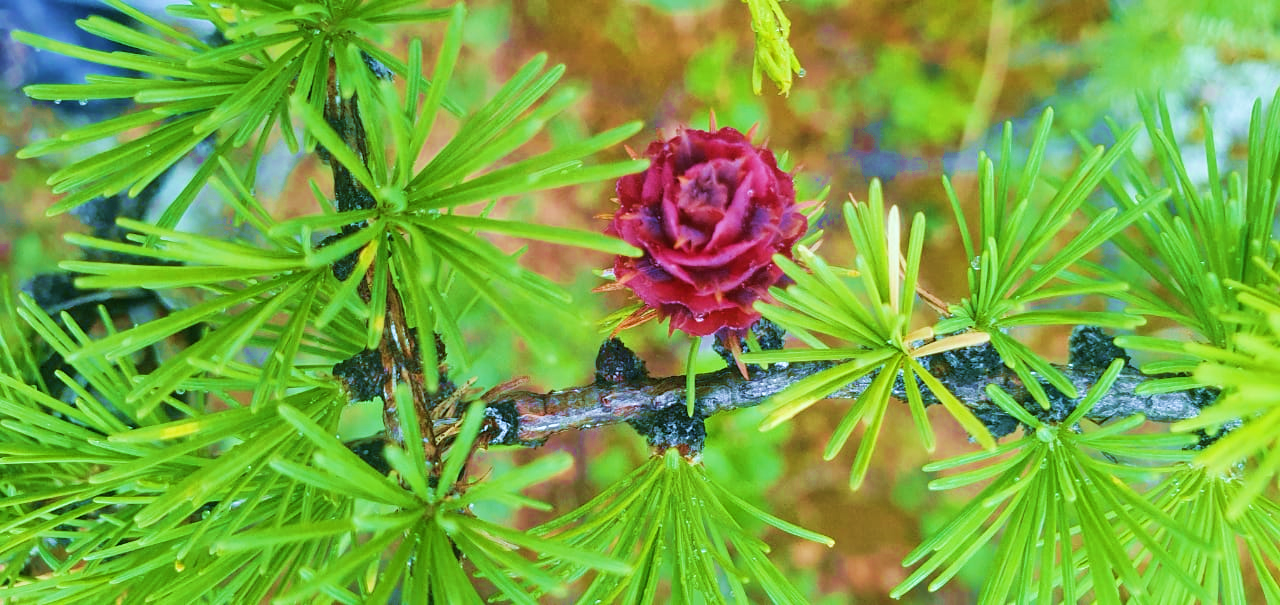 Сравнительный анализ исполнения налоговых и неналоговых доходов за 2022 и 2023 года
Наибольшее увеличение доходов 2023 года 
относительно 2022 года наблюдается по :
43 070,42
По налогам на доходы физических лиц с доходов,
в сумме 1 785 тыс. руб.,
по причине увеличения доли перечисления
НДФЛ
9 721,2
24 759,58
7 936,2
18 310,85
2022
2023
По налогам на доходы от продажи материальных и 
нематериальных активов,
 в сумме 16 588 тыс. руб.
По причине продажи объекта
Котельная №2, котельная-пристройка, 
и земельный участок под котельной №2,
22 547,4
ООО «УК «ЭнергобытСервис 
на  сумму 
18 379, 9 тыс. руб.
2022
2023
5 959
2022
2023
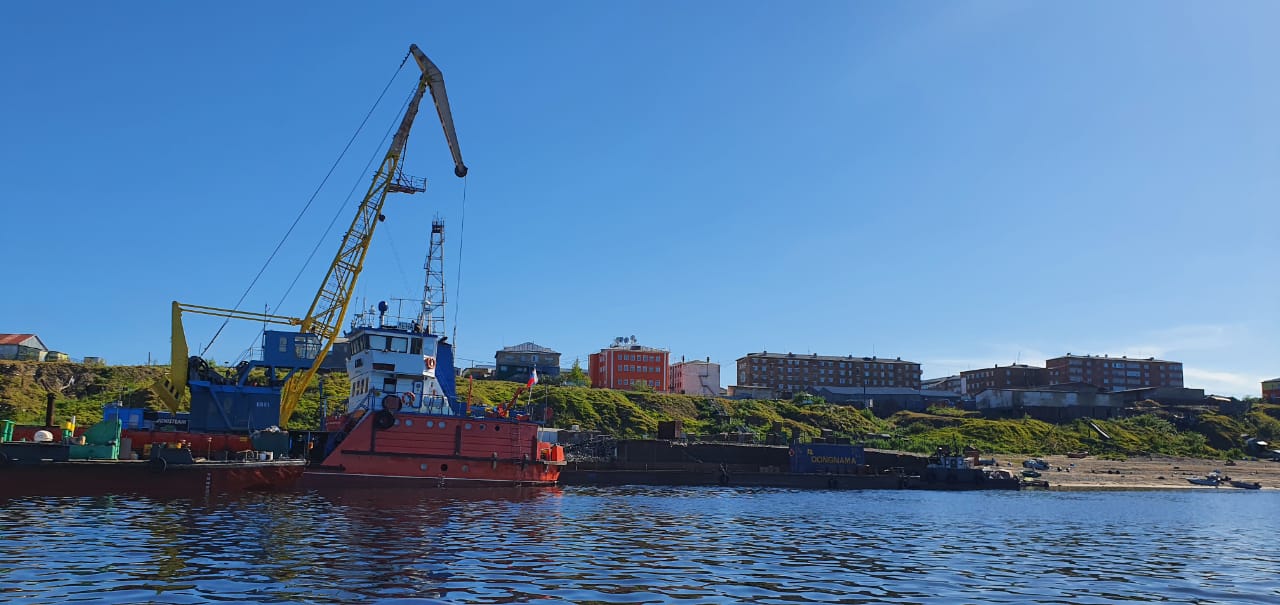 Исполнение безвозмездных 
поступлений за 2023 года
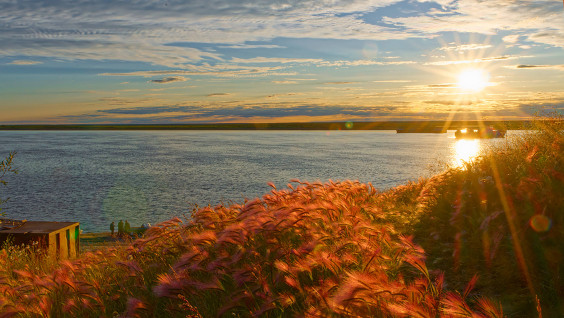 Сравнительный анализ исполнения безвозмездных поступлений 
за 2022 и 2023 года
Наибольшее увеличение доходов 2023 года 
относительно 2022 года наблюдается по
705 112,32
Субсидии на улучшение услуг связи
506 606,96
198 505,36
Субсидии на осуществление дорожной деятельности в целях решения задач 
социально-экономического развития
Субсидии бюджетам сельских поселений на обеспечение мероприятий по переселению граждан из аварийного жилищного фонда
2022
2023
[Speaker Notes: Изменить анализ]
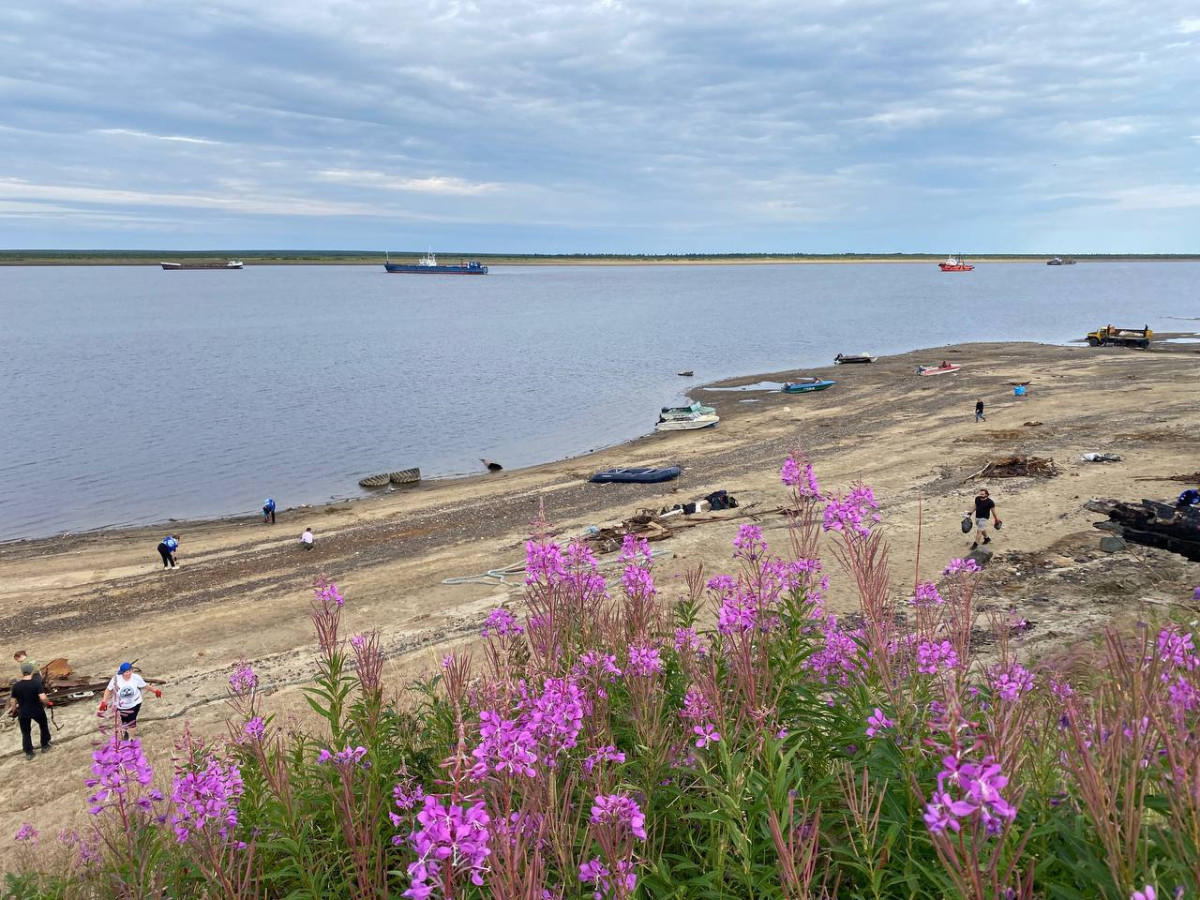 Ведомственная структура исполнения расходов бюджета за 2023 год
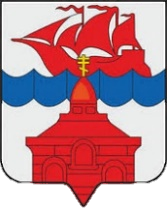 Администрация
80,84%
355 297 776,63
Сельский Совет Депутатов
8 304 372,67
100,00%
Финансовый отдел Администрации 
сельского поселения Хатанга
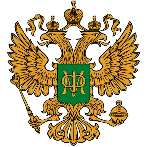 99,56%
73 777 426,46
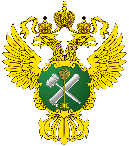 Отдел по управлению муниципальным имуществом Администрации сельского поселения Хатанга
95,56%
11 680 153,27
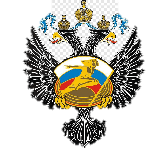 Отдел культуры, молодежной политики и спорта Администрации сельского поселения Хатанга
100,00%
8 547 686,98
213 202 944,02
100,00%
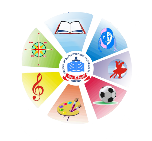 МБУК «Хатангский культурно-досуговый комплекс»
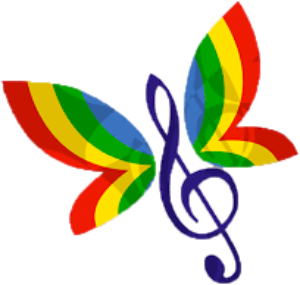 МКУ ДО «Детская школа искусств» 
сельского поселения Хатанга
28 635 991,95
100,00%
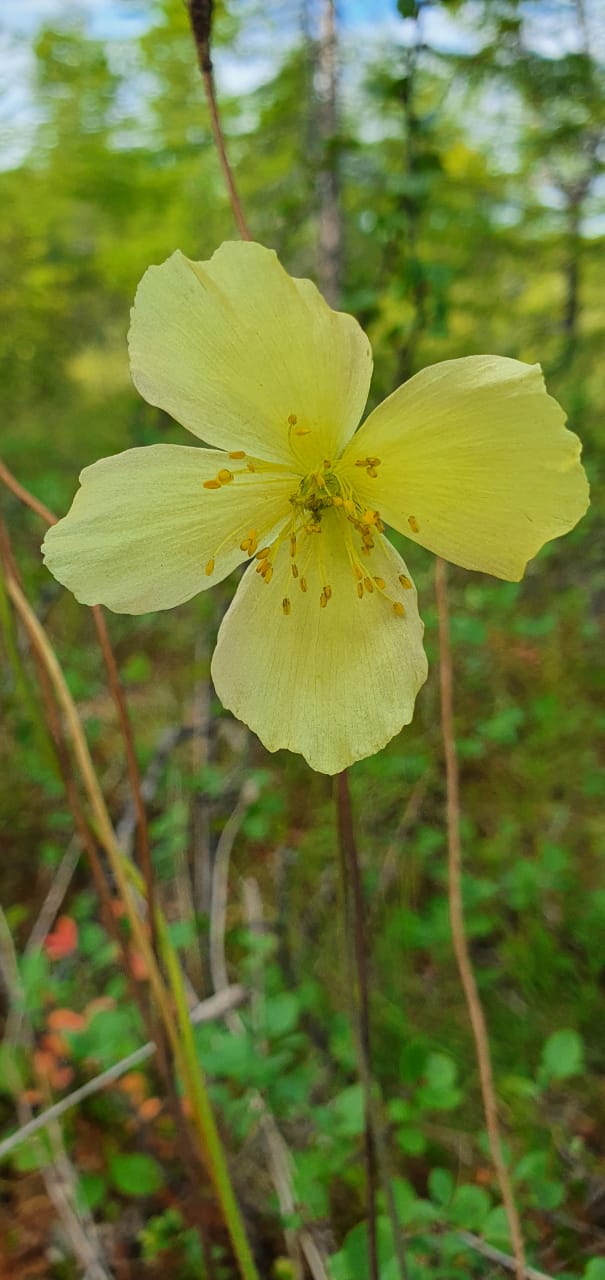 Отраслевая структура исполнения расходов бюджета поселения за 2023 год
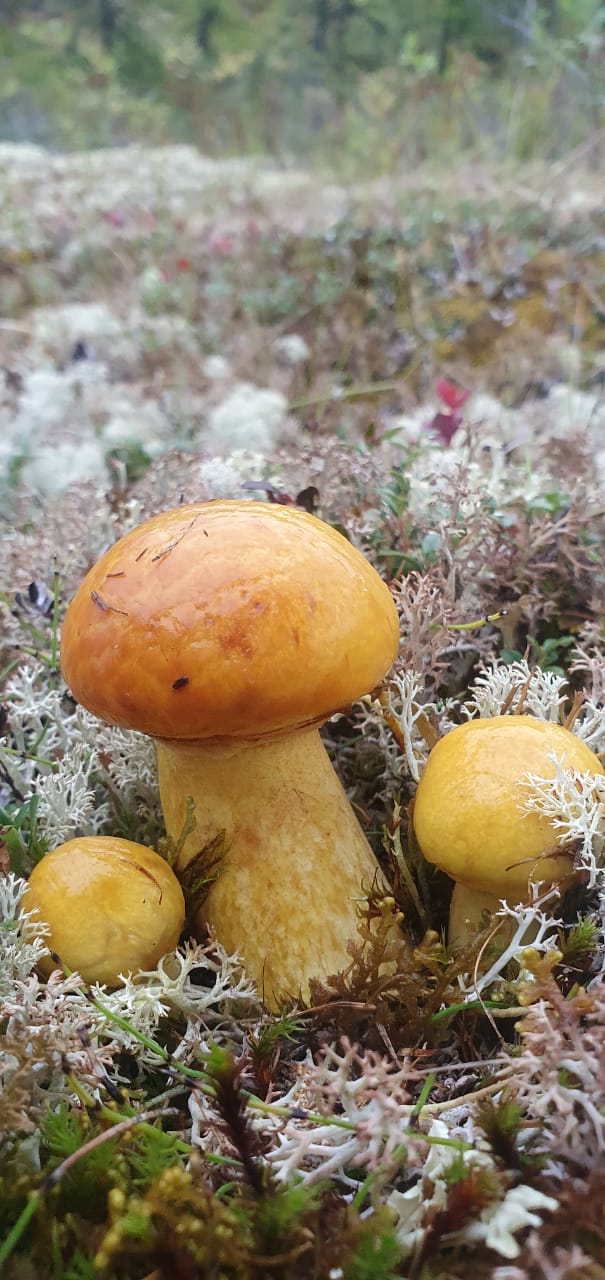 Общегосударственные вопросы
Завоз угля для учреждений культуры и административных зданий администрации 
поселения, находящихся в поселках сельского поселения Хатанга
49 556 596,53
Ремонт фасада здания администрации сп. Хатанга (Расходы на приобретение и доставку строительных материалов для выполнения капремонта здании Администрации СП Хатанга)
13 637 623,82
Организация транспортировки тел умерших из населенных пунктов до места 
проведения патологоанатомических процедур и захоронения
10 054 646,26
Приобретение жилых помещений в собственность муниципального 
образования
8 850 000,30
Расходы на текущий ремонт имущества, находящегося в муниципальной 
собственности
3 468 170,53
Выполнение текущих ремонтных работ системы отопления в муниципальном 
нежилом помещении (Территориальный отдел п. Хета администрации с.п. Хатанга)
1 070 642,60
Средства направленные на осуществление  общегосударственных вопросов были 
исполнены на 98,40%
262 161 770,14
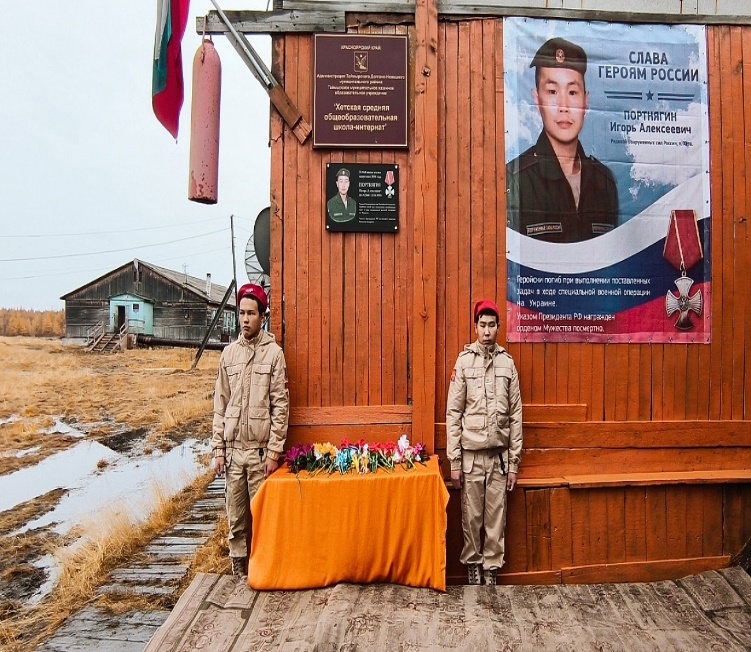 Национальная оборона
В 2023 году в зону Специальной военной операции отправились 23 жителя 
сельского поселения Хатанга
Средства направленные на осуществление  первичного воинского учета на территории где отсутствует военный комиссариат были исполненные на 100,00 %
1 728 377,98
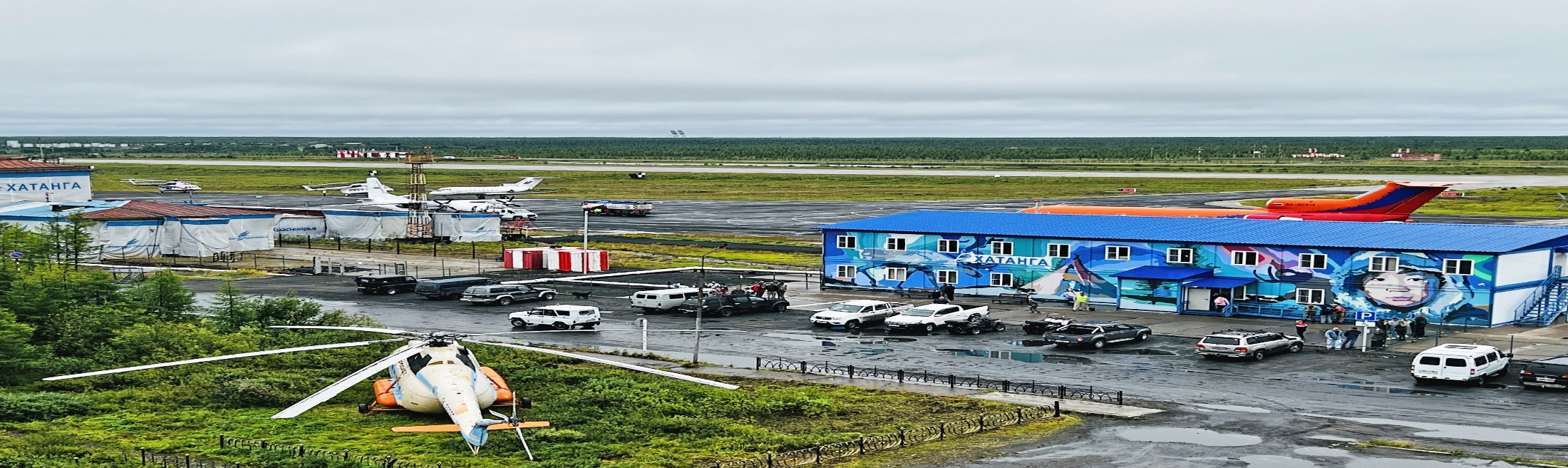 Национальная безопасность и правоохранительная 
деятельность
Приобретение первичных средств пожаротушения:
Огнетушители 90шт.);
Топоры для пожарного щита 30 шт.;
Багор пожарный 30 шт.;
Лопата пожарная совковая 32 шт.;
Лопата пожарная штыковая 32 шт.
Приобретение специального кустореза и бензопилы
598 400,00
698 653,00
Средства направленные на осуществление национальной безопасности и правоохранительной деятельности  были исполнены на
 100,00 %
1 297 053,00
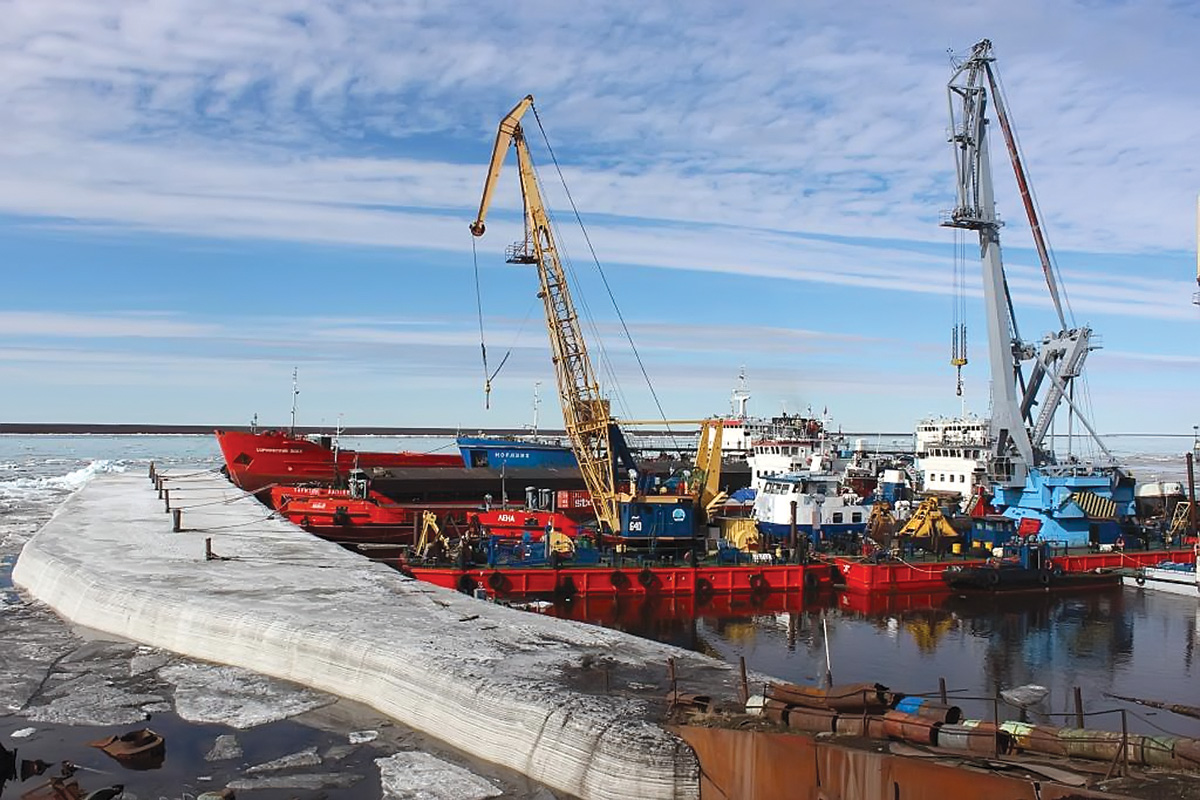 Национальная экономика
Проведение технической инвентаризации и 
выполнение кадастровых работ в отношении
автомобильных дорог
В рамках реализации подпрограммы «Хлеб по доступной цене для населения в с. Хатанга»  было 64, 9 т. 
Цена реализации 1 булки с учетом предоставления 
субсидии составила 84 рублей.
1 542 215,85
6 220 598,88
Устройство грунтовых вертолетных площадок и их оснащение светосигнальным оборудованием в 
п. Жданиха и п. Кресты
В 2023 году возмещение транспортных затрат по 
доставке бензина для реализации населению и 
сельскохозяйственным предприятиям из с. Хатанга в 
поселки сельского поселения Хатанга составила. 
Осуществлено 4 рейса.
2 161 600,00
5 344 539,36
Ремонт и содержание автомобильных дорог
3 513 638,43
Расходы на улучшение услуг связи
20 601 021,62
Средства направленные на мероприятия в области национальной экономики 
 исполнены на 58,81% в сумме
Доставка 2-х ед. автобусов ПАЗ 32053 до села Хатанга
46 624 968,07
4 190 000,00
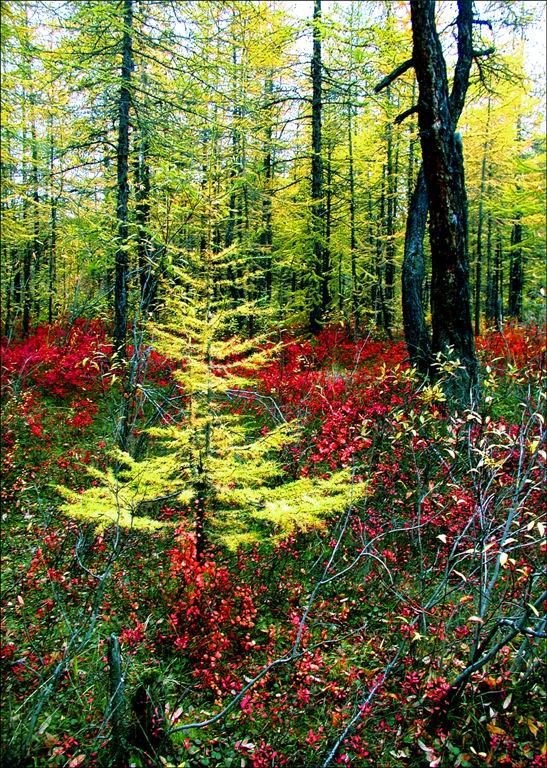 Жилищно-коммунальное 
хозяйство
Реализация программы «Поселок-наш дом  II-й этап»:
Приобретение и доставка строительных материалов для ремонта кровли жилых домов в поселке Новорыбная
14 999 163,04
Уличное освещение
14 194 060,23
Доставка трех резервных дизельных электростанций мощностью 240 кВт, для организации стабильного электроснабжения
3 158 850,74
Переселение граждан из аварийного жилищного фонда
20 813 064,42
Выполнение работ по комплексному обследованию технического состояния строительных конструкций жилых многоквартирных домов, а также социальных и административных объектов, расположенных в с. Хатанга
26 666 666,67
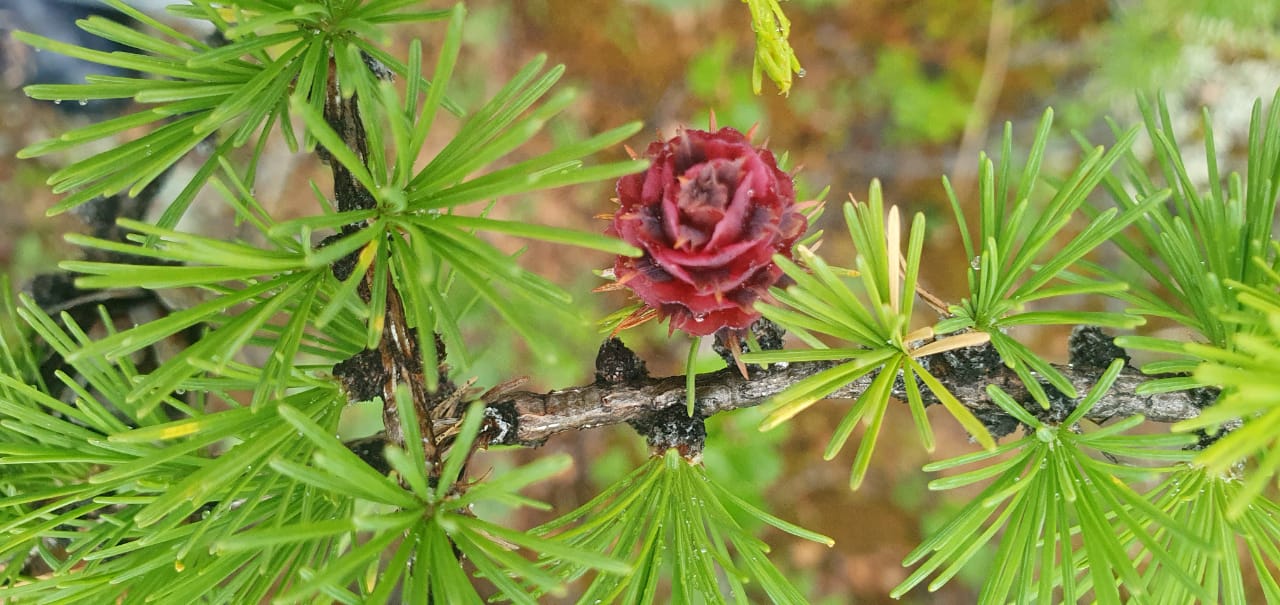 Мероприятия в области благоустройства:
Расходы на озеленение, обеспечение чистоты и порядка в 
населенных пунктах поселения.
Устройство зимнего новогоднего городка в с. Хатанга.
Содержание хоккейной площадки.
Доставка газонного ограждения.
Приобретение и доставка газонного ограждения на благоустройство мест общего пользования (Стела воинам 
погибшим в ВОВ 1941 -1945гг., расположенная в с. Хатанга,
ул. Аэропортовская, 9)
Ремонт сетей электроснабжения в с. Хатанга 
протяженностью 1,8 км
Благоустройство общественных пространств - разработка ПСД (единой концепции по благоустройству с. Хатанга)
Берегоукрепление р. Хатанга в с. Хатанга - разработка ПСД
Ремонт стелы  ВОВ, установка ограждений, 
устройство пешеходных дорожек
Приобретение и доставка дорожных ограждений в 
село Хатанга Красноярского края
Возмещение части затрат, связанных с
 предоставлением населению услуг бани
7 108 549,28
Приобретение специальной техники для содержания улично-дорожной сети
5 000 831,08
37 646 968,64
Средства направленные на ЖКХ исполнены на 71,14% в сумме
118 486 570,06
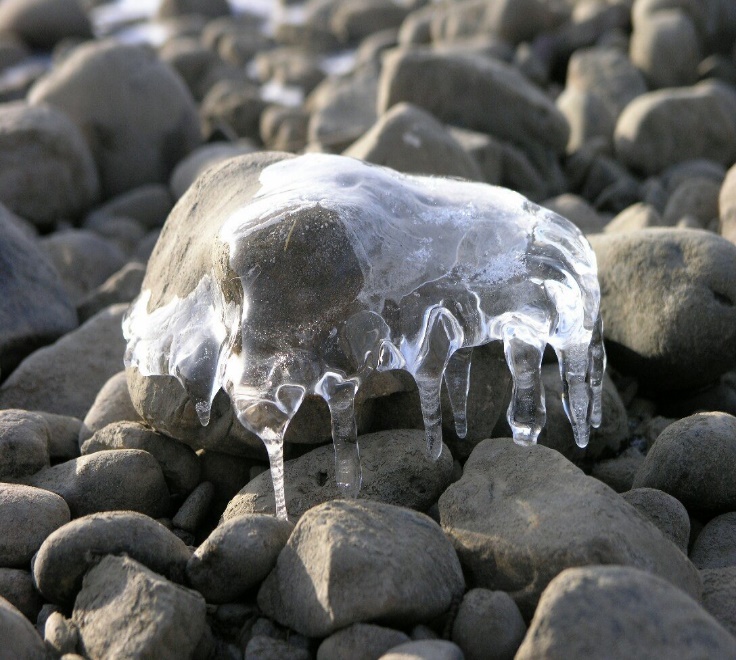 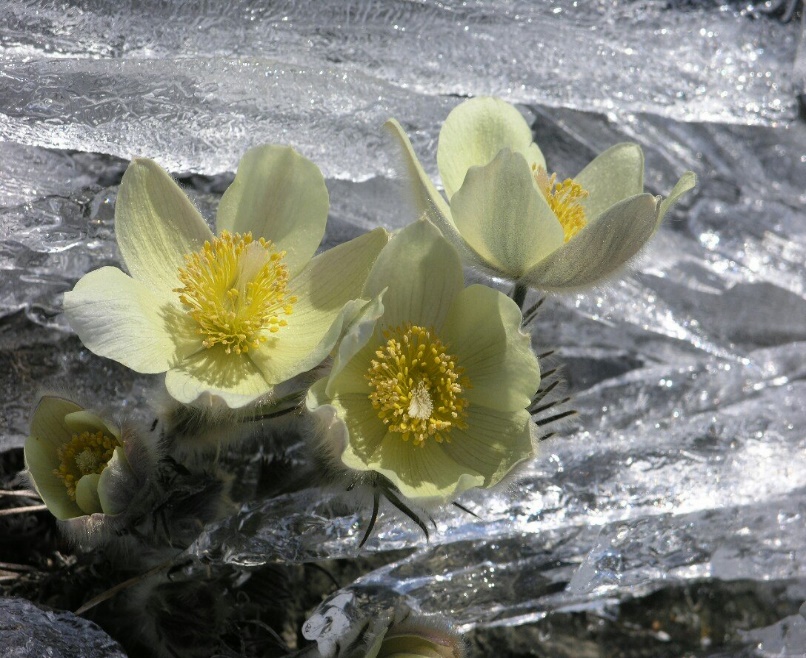 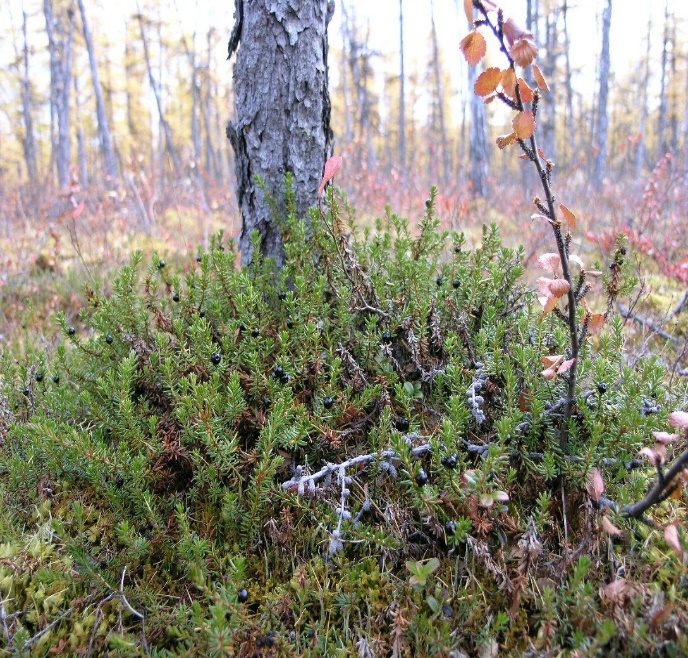 Охрана окружающей среды
Проведение лабораторных исследований проб почвы с гигиенической оценкой результатов
7 308,00
Средства направленные на охрану окружающей среды исполнены на 100,00 % в сумме
7 308,00
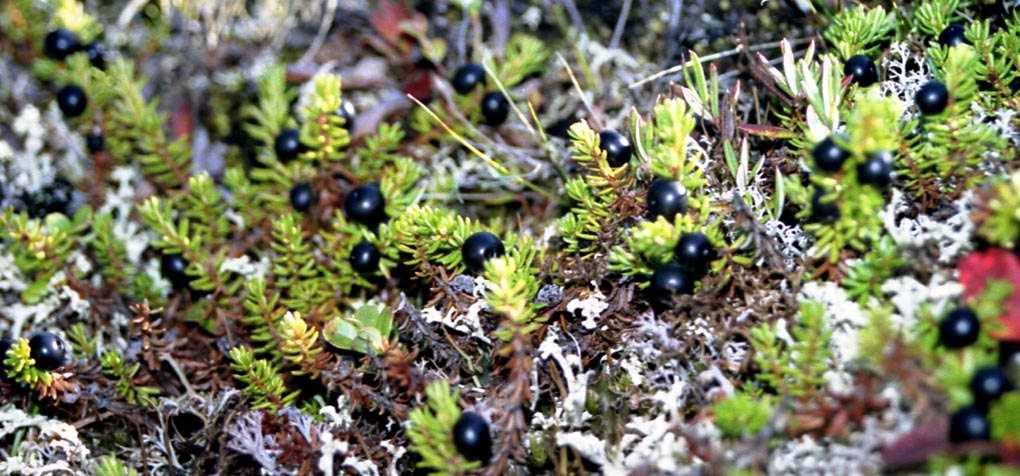 Образование
МКУ ДО «Детская школа искусств» осуществляет функции дополнительного образования.
По отделениям: фортепиано - 24 чел.; народные 
инструменты - 31 чел.; хоровое отделение - 21 чел.; 
хореографическое отделение - 61 чел.; художественное отделение - 40 чел.
Количество учащихся в 2023 году составило 177 чел.
За отчетный 2023 год проведено 
32 культурно-просветительских мероприятия, принято 
участие в 27 мероприятиях.
В 2023 году школу окончили 14 выпускников, 4 учащихся получили свидетельства «с отличием». 
В настоящее время 7 выпускников ДШИ обучаются в 
профессиональных учебных заведениях.
В школе созданы комфортные условия для организации образовательного процесса: имеются 11 учебных 
кабинетов, оборудованных школьной возрастной 
мебелью для групповых и индивидуальных занятий; 
занятия хореографического отделения проходят в 
хореографическом классе, оборудованном 
гимнастическими станками и зеркалами, также в классе установлены теплые полы. Холл школы облагорожен 
живыми цветами, установлены диваны для отдыха 
детей и их родителей.
В период подготовки к новому учебному году 
проведен косметический ремонт учебных кабинетов на сумму
142 171,89 руб.
Средства направленные на дополнительное
 образование исполнены 
на 100,00 % в сумме
29 124 191,95
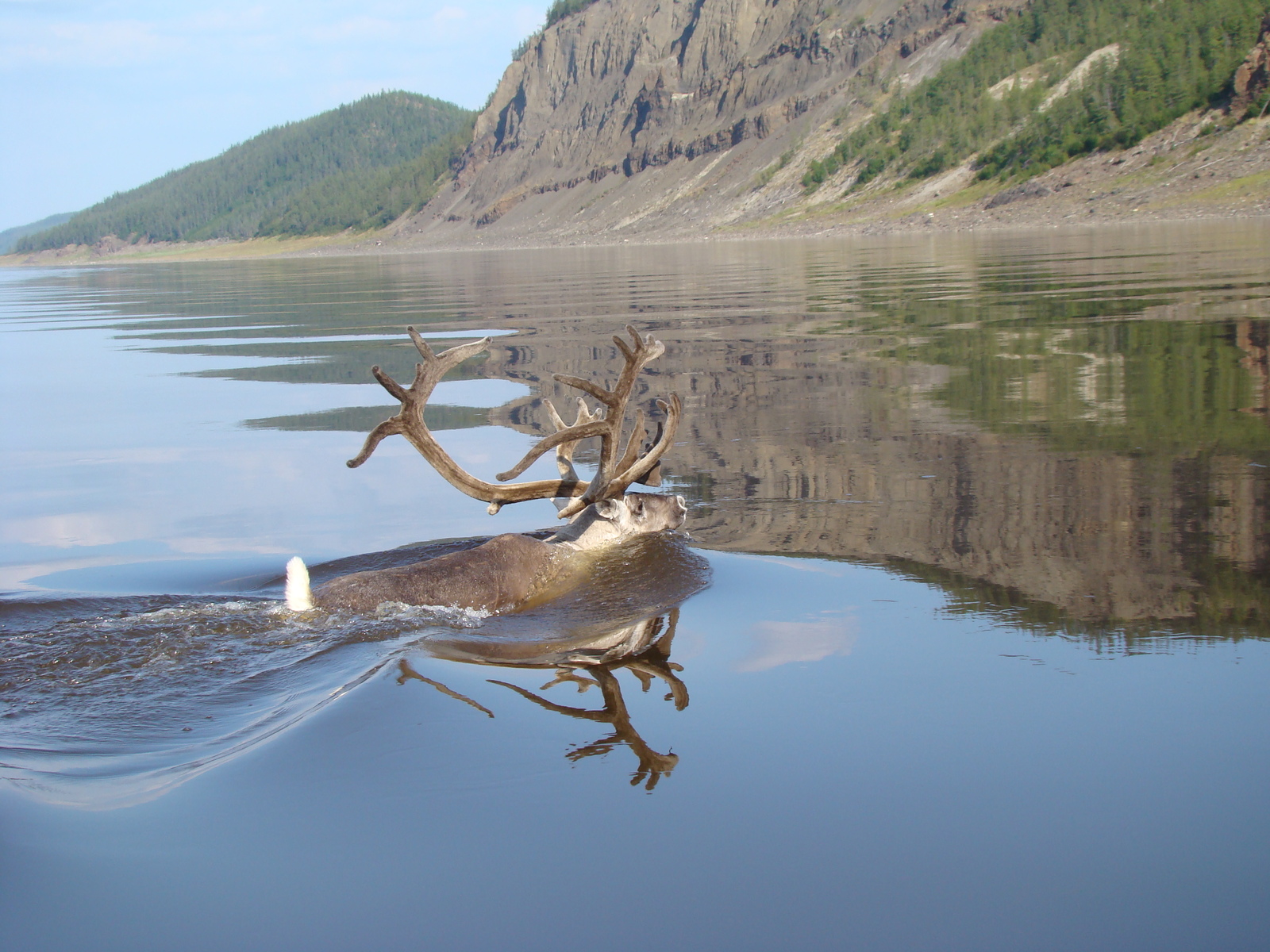 Культура, кинематография
За отчетный период проведено 1 738 массовых 
мероприятий (количество участников мероприятий – 
86 207 чел. при плане, установленном в муниципальном задании - 75 200 чел.) из них:
За отчетный период были выполнены ремонтные работы, такие как:

Текущий ремонт в здании Сельского дома культуры 
п. Сындасско; 
2. Ремонтные работы по установке оконных блоков; 
3. Сантехнические работы Спортивного зала;
4. Работы по замене и утеплению теплового спутника под зданием Дома культуры с. Хатанга; 
5. Работы по устранению неполадок отопительной
 системы в сельском доме культуры п. Новая;
6. Работы по монтажу электрического силового 
распределительного щита в Доме культуры с. Хатанга; 
7. Промывка и опрессовка системы отопления Дома 
культуры с. Хатанга;
8. Ремонтные работы в здании Спортивного зала.
- клубных вечеров – 767;
- дискотек-113;
-  праздников, обрядов - 106;
- концертов, спектаклей - 121;
- выставки – 344;
- прочие мероприятия – 287.
Средства направленные на деятельность в области культуры исполнены на 100,00% в сумме
221 750 631,00
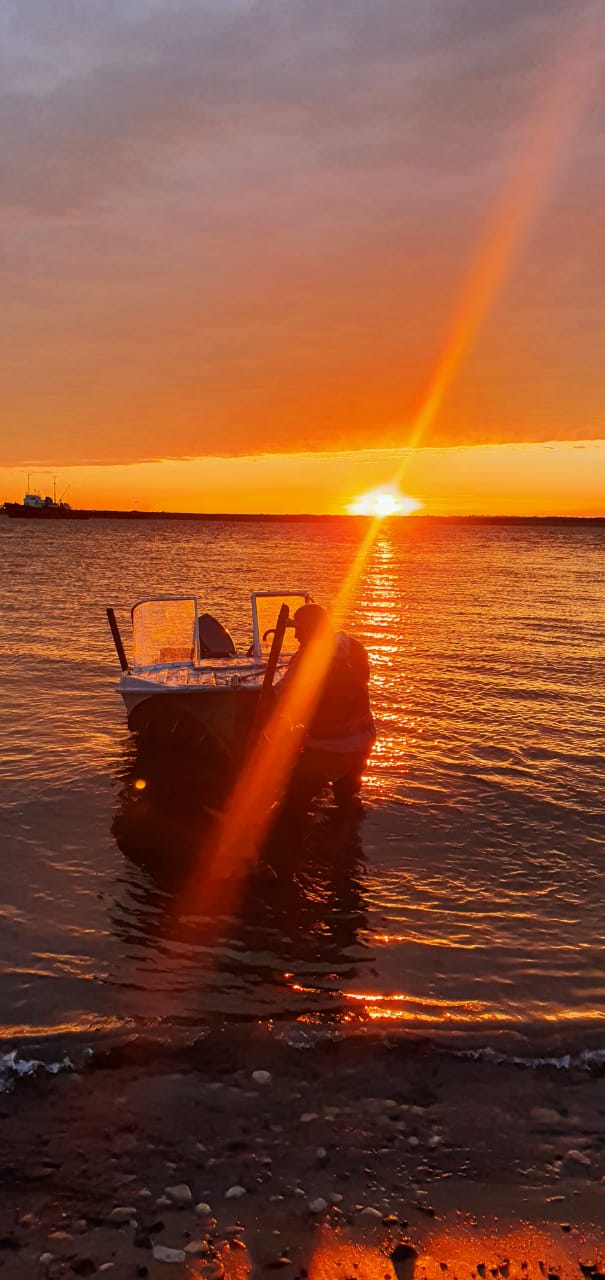 Физическая культура и
 спорт
На территории сельского поселения Хатанга расположено 7 универсальных 
спортивных сооружений, из них 6 объектов находятся в селе Хатанга:
 3  спортивных зала, 2 открытых спортивных плоскостных сооружений и 1 площадка для воркаута.
В отчетном периоде в рамках реализации муниципальной программы 
"Развитие физической культуры и спорта на территории сельского поселения Хатанга" и осуществления основной деятельности учреждения было проведено около 30 
мероприятий по физкультурно-массовой работе
Основные спортивные мероприятия: 
-соревнования по настольному теннису, 
по волейболу среди мужских и женских команд;
турниры по мини-футболу; 
командные спортивные состязания между 
организациями;
национальные игры (прыжки через нарты, 
тройной прыжок, перетягивание палки) в честь Дня рыбака Дня оленевода.
В поселках поселения проводились спортивные мероприятия: 
приуроченные ко Дню защитника отечества, Дню молодежи, Дню поселков.
Средства на осуществление деятельности по физической культуре и спорту исполнены на 
100%, в сумме
1 977 450,00 руб.
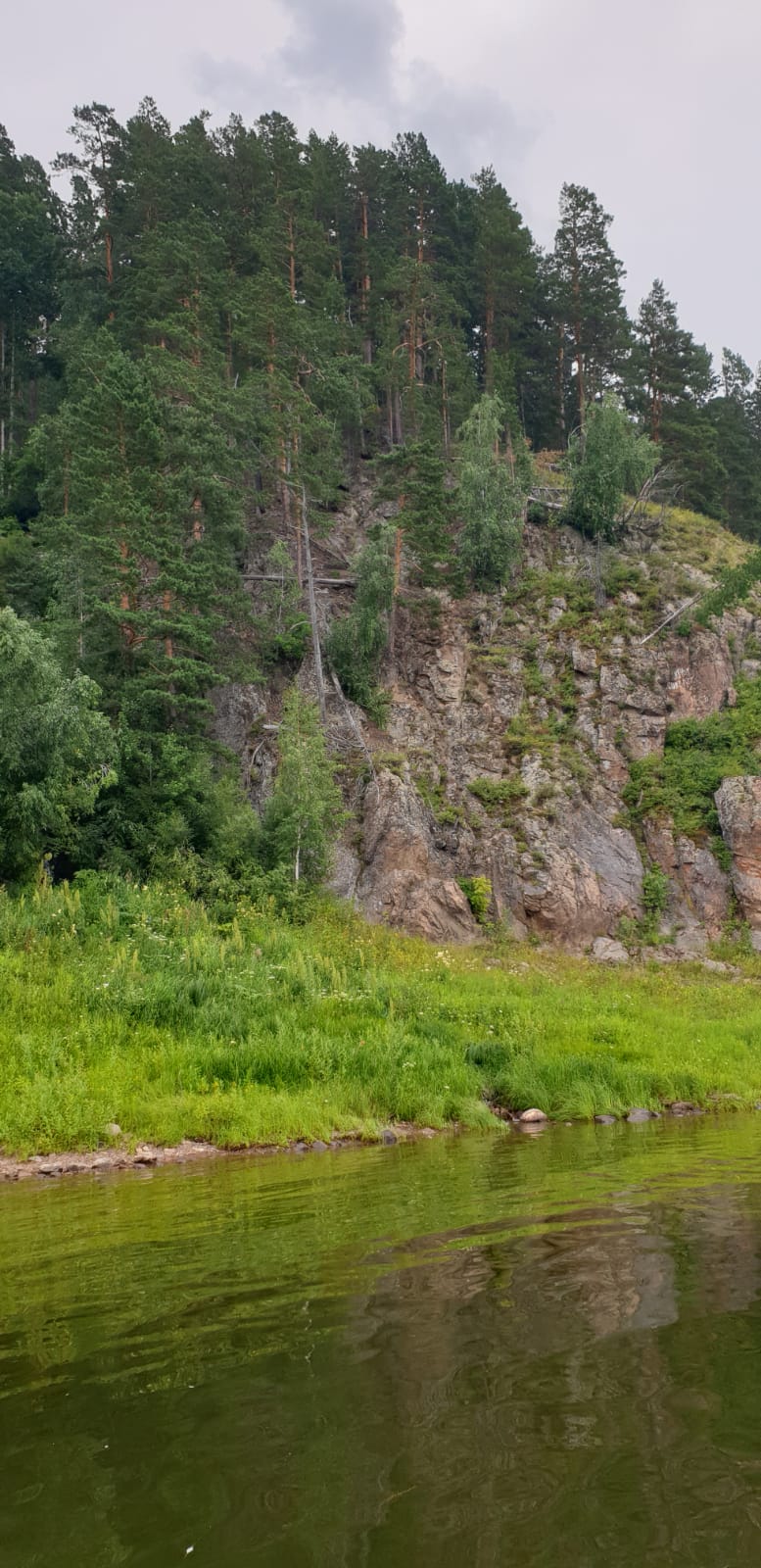 Социальная политика
Доплаты к пенсиям за выслугу лет
 муниципальным служащим
3 577 716,38 руб.
Пособия по социальной помощи населению в денежной форме
Адресная помощь пострадавшим при пожаре: 
п. Катырык – 50 000 руб. (1 пострадавший)
с. Хатанга – 30 000 руб. (2 пострадавших)
с. Новая – 20 000 руб. (1 пострадавший)
с. Попигай – 50 000 руб. (1 пострадавший)
150 000,00 руб.
Расходы на обеспечение мероприятий по переселению граждан из 
аварийного жилищного фонда
15 000 965,40 руб.
Средства на осуществление деятельности по физической культуре и спорту исполнены на 
100%, в сумме
18 728 681,78 руб.
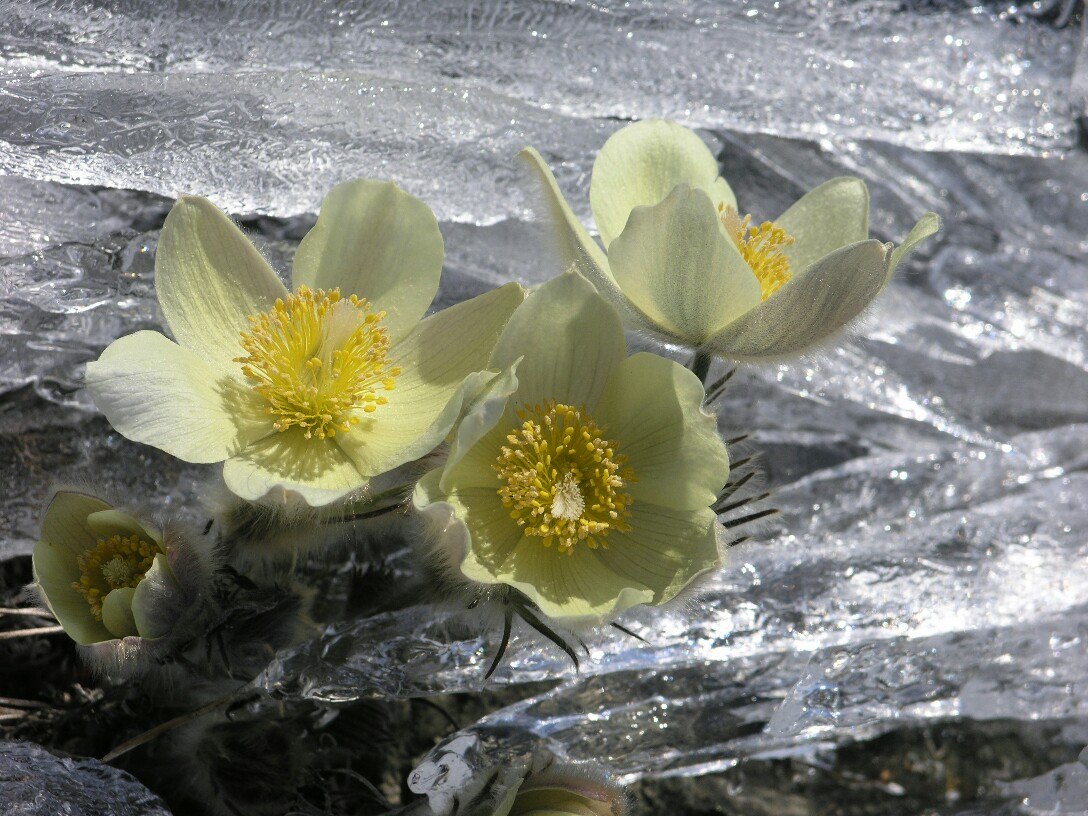 СПАСИБО ЗА ВНИМАНИЕ